Figure 11. Anti-apoptotic drug treatment of gup embryos. Left panels: enlarged images of wholemount eyes at 6 dpf; right ...
Hum Mol Genet, Volume 17, Issue 24, 15 December 2008, Pages 3987–4000, https://doi.org/10.1093/hmg/ddn302
The content of this slide may be subject to copyright: please see the slide notes for details.
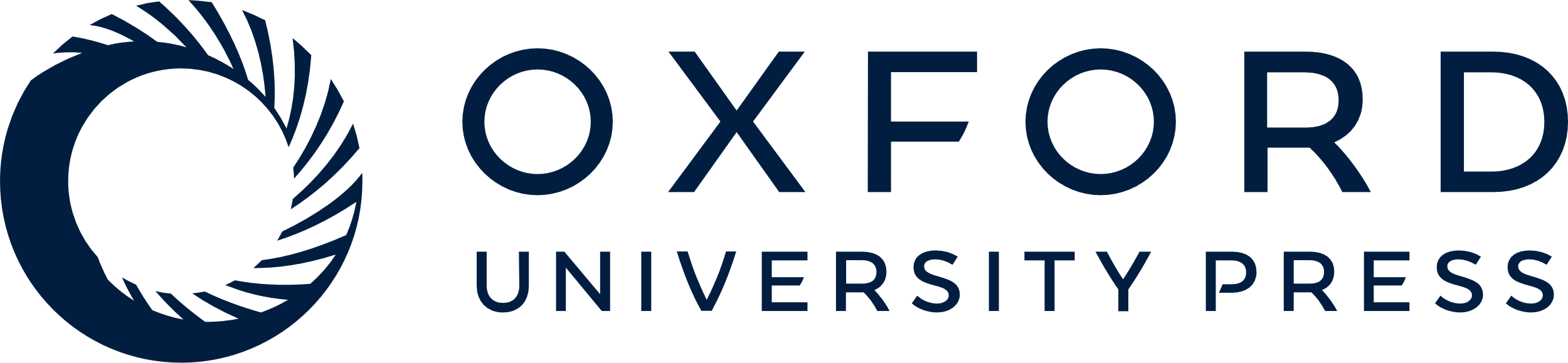 [Speaker Notes: Figure 11. Anti-apoptotic drug treatment of gup embryos. Left panels: enlarged images of wholemount eyes at 6 dpf; right panels: wholemount TUNEL assay on corresponding PTU-treated embryos. (A and B) Untreated gup embryos with large coloboma and widespread apoptosis. (C and D) gup embryos treated with curcumin (+C) with a small coloboma and reduced levels of cell death particularly in the eye. (E and F) gup embryos treated with zVAD-fmk (+Z) display a small coloboma and no apoptosis in the eye. (G and H) gup embryos treated with zFA-fmk (+F) display a large optic fissure closure defect and widespread apoptosis throughout the embryo and at the site of the persistent optic fissure. Scale bar: 200 µm.


Unless provided in the caption above, the following copyright applies to the content of this slide: © The Author 2008. Published by Oxford University Press. All rights reserved. For Permissions, please email: journals.permissions@oxfordjournals.org]